What is the “net force”? What does it tell us?
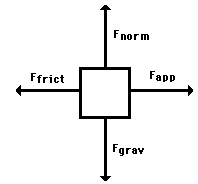 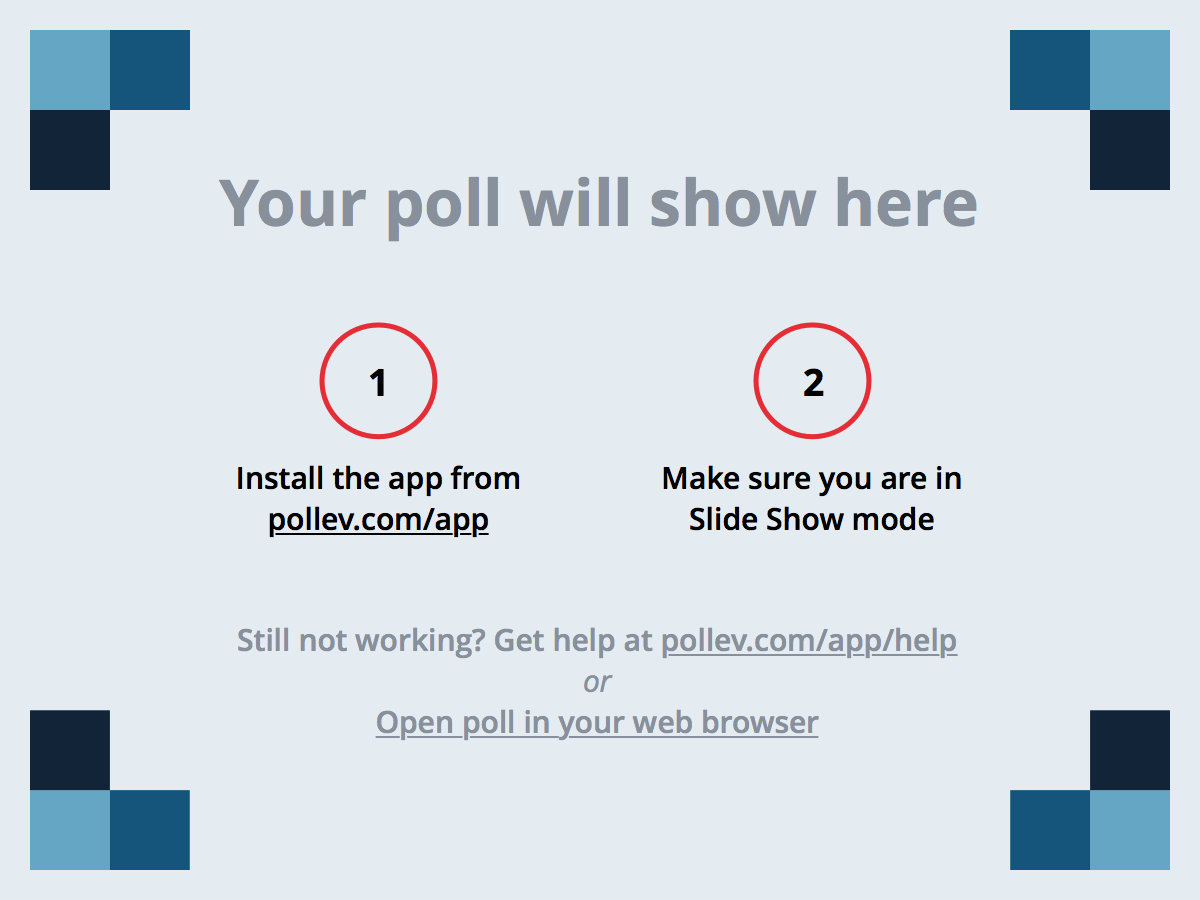 [Speaker Notes: Poll Title: Rate yourself on a scale of 1-5 (1=I still need lots of help! to 5=I am a pro!) on the following statement: I can define all of the common forces in a free-body diagram.
https://www.polleverywhere.com/multiple_choice_polls/EEnt6KR8V0ggAOE]
What would the free-body diagram look like for a rabbit accelerating rightward?
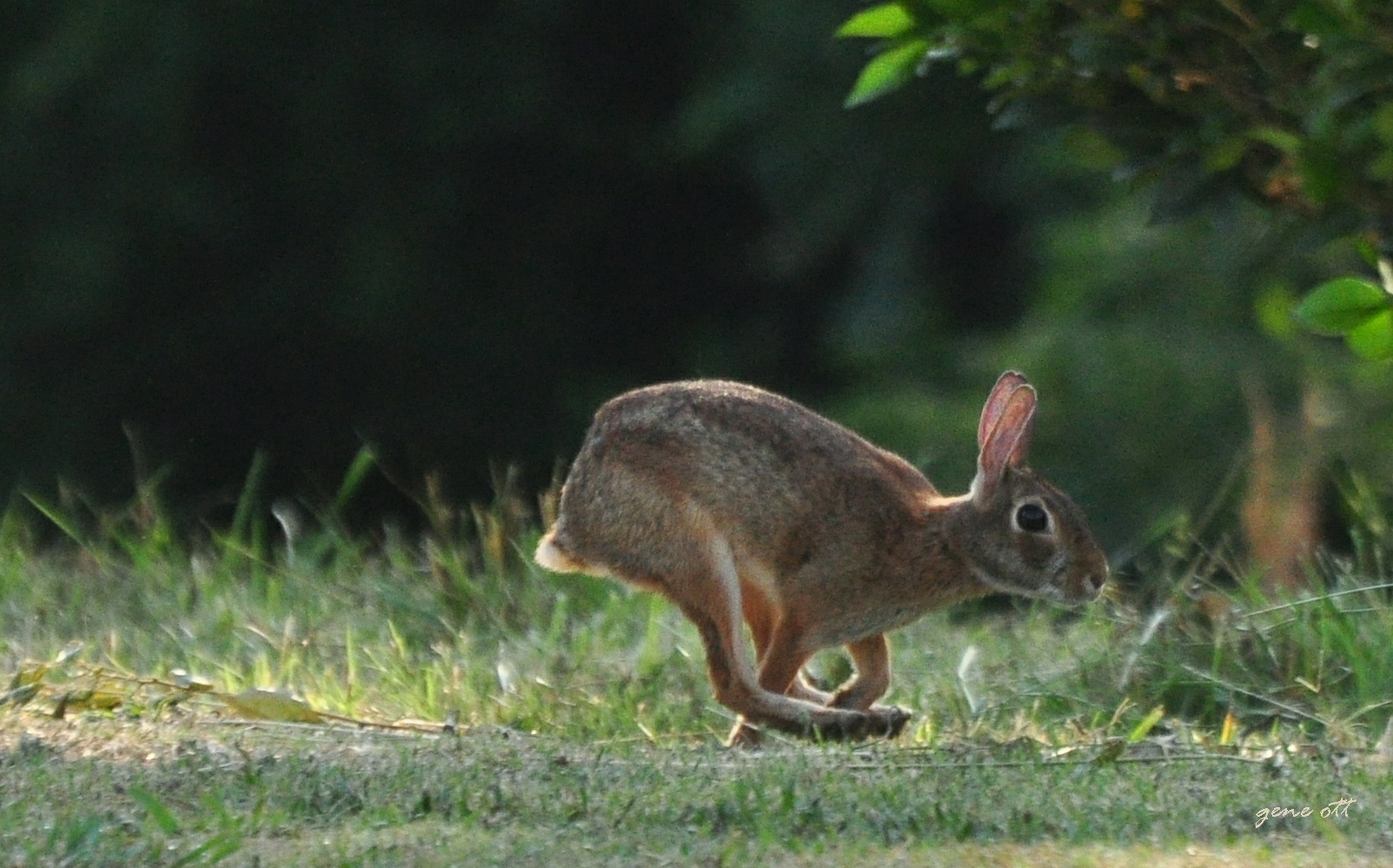 Fn
Fa
Ff
Fg
Take 3-4 minutes to complete the Pre-lab activity then check with a neighbor.
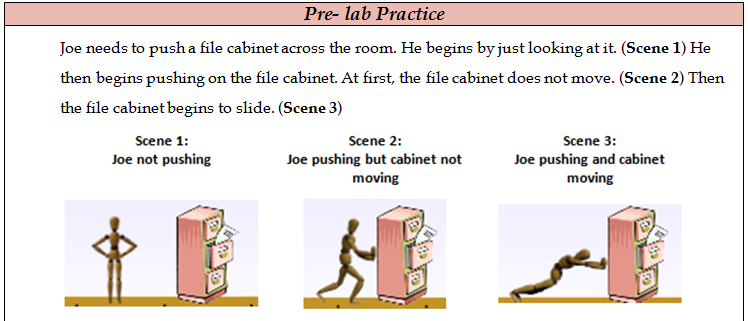 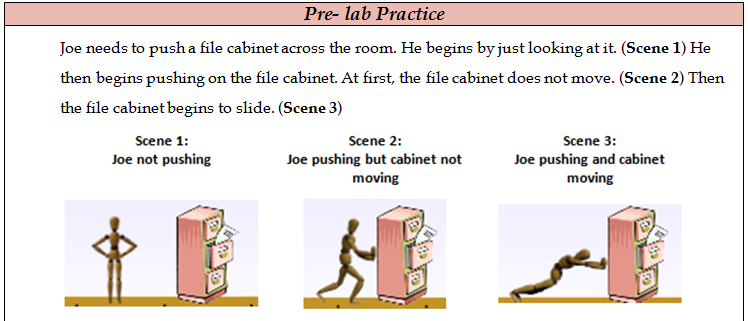 2.Why do you think the file cabinet moves in scene 3 but not in 1 or 2?
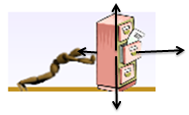 Unbalanced!
3. If the floor were covered with ice, how would the motion of the cabinet change?
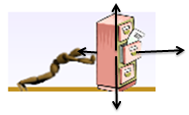 Grab a computer
Go to http://shhsphysicalscience.weebly.com
Mouse- over Foundations Physical Science  Click Week 8  Click “Forces and Motion Virtual Lab”
At the end we will reflect on our goals.
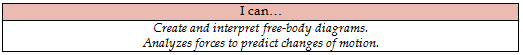 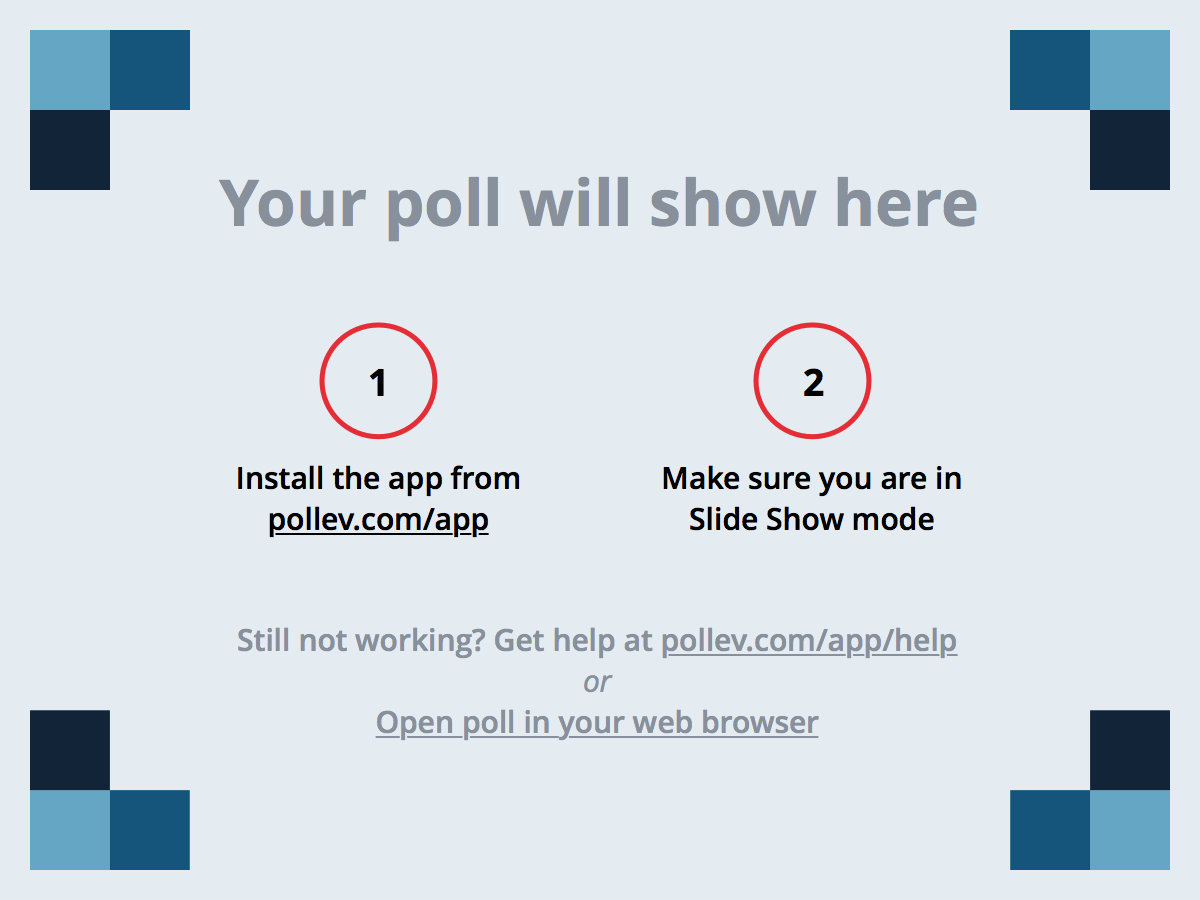 [Speaker Notes: Poll Title: Rate yourself on a scale of 1-5 (1=I still need lots of help! to 5=I am a pro!) on the following statement: I can create and interpret free-body diagrams.
https://www.polleverywhere.com/multiple_choice_polls/xXnhRjU8uwzMMiu]